Handlingsplan for øget gennemførelse 2021
Pædagogisk assistentuddannelse
Forfatters navn
23. marts 2021
Indledning
Handlingsplanen er udarbejdet med bidrag af studievejledere, praktikkoordinatorer, profilkoordinatorer og ledelse fra uddannelsen samt data fra uddannelsesstatistik.dk og supplerende data fra Københavns Professionshøjskoles Studieservice. Handlingsplanen offentliggøres på skolens hjemmeside hvert år. 
Handlingsplanen indeholder afsnit om de klare mål i erhvervsuddannelsesreformen. Afsnittet har fokus på resultater og resultatmål i forhold til at bidrage til at opfylde de fire klare mål i erhvervsuddannelsesreformen. Resultaterne bliver opgjort på baggrund af Undervisningsministeriets centralt fastsatte indikatorer for de klare mål. I afsnittet vurderes udviklingen i resultater, herunder i forhold til egne resultatmål og reformens resultatmål. Skolen beskriver og vurderer de indsatser, som skal bidrage til at nå målene. Indsatserne i handlingsplanen udmønter dele af de fem hovedfortællinger, som Københavns Professionshøjskoles samlede kvalitets- og strategiarbejde er bygget op omkring.
Som erhvervsuddannelse skal den pædagogiske assistentuddannelse i Københavns Professionshøjskole hvert år udarbejde en handlingsplan, som bidrager til, at skolen lokalt kan følge op på de fire klare mål i erhvervsuddannelses-reformen.
På baggrund af data i ministeriets Datavarehus skal skolen hvert år systematisk følge op på udviklingen i egne mål og resultater. Det skal give et bedre grundlag for, at skolerne kan tilrettelægge indsatser, der bidrager til at opfylde målene i erhvervsuddannelsesreformen, øge elevernes læring og forbedre kvaliteten i undervisningen. 
Handlingsplanen skal ses i sammenhæng med og som en del af Københavns Professionshøjskoles samlede kvalitets- og strategiarbejde, som er bygget op omkring fem hovedfortællinger. Som erhvervsuddannelse i Københavns Professionshøjskole indgår den pædagogiske assistentuddannelse som en del af denne tænkning i det omfang, det er relevant, men udarbejder særskilte data og afrapporterer i forhold til undervisningsministeriets kvalitetstilsyn.
23. marts 2021
Fire klare mål for erhvervs-uddannelserne
Mål 1
Flere elever skal vælge en erhvervsuddannelse direkte efter 9. eller 10. klasse. (Ikke relevant, da uddannelsen ikke udbyder grundforløb, som er uddannelsens første del efter 9. eller 10. klasse)
Mål 2
Flere skal fuldføre en erhvervsuddannelse.
• Frafald på hovedforløbet• Fuldførelsesprocent
Mål 3
Erhvervsuddannelserne skal udfordre alle elever, så de bliver så dygtige som muligt.
• Beskæftigelsesprocent
.
Mål 4
Tilliden til og trivslen på erhvervsuddannelserne skal styrkes.
• Elevernes trivsel• Virksomhedstilfredshed
[Speaker Notes: Steps to goal]
Københavns Professionshøjskoles fem hovedfortællinger
01
02
Fortælling 1: 
Vores dimittender har lav ledighed, og størstedelen føler sig rustet til job.
03
Fortælling 2: Fokus på 1. prioritetsansøgere er vigtigt for, at vi fortsat kan uddanne stærke professionsudøvere.
04
Fortælling 3:
 Vores studerende kan udfordres mere, når de går her.
05
Fortælling 4:
Frafald udfordrer vores mål om deltagelse i fællesskaber.
Fortælling 5: 

Vores videreuddan-nelsesstuderende har højt læringsudbytte og oplever passende fagligt niveau.
.
[Speaker Notes: Steps]
Mål 2: Flere skal fuldføre en erhvervsuddannelse
Frafald på hovedforløbet
Grafen viser, hvor mange elever der tre måneder efter start på uddannelsen er faldet fra, dvs. at der er gået tre måneder efter personens start på uddannelsen, uanset hvornår eleven er startet i løbet af et kalenderår. 
Frafaldet er steget fra 2,5% i 2018 til 7,6% i 2019. Frafaldet udgøres i 2019 af ni personer. 
Ud af de ni personer er seks opsagt i prøvetiden af arbejdsgiver, og en er ikke startet på uddannelsen. To ønskede alligevel ikke at tage den pædagogiske assistentuddannelse. For disse ni elever vurderer skolen derfor, at der ikke var potentiale for fastholdelse. 
Frafaldsårsager2017-2018: Flertallet har selv valgt at stoppe på uddannelsen. 2019: Arbejdsgiver har opsagt flertallet af de elever, der er faldet fra. (Kilde: Studieservice)




Kilde: Uddannelsesstatistik.dk
Mål 2: Flere skal fuldføre en erhvervsuddannelse
23. marts 2021
Fuldførelse

Tabellen viser andelen af elever, der fuldfører uddannelsen. Data er baseret på skolens egne tal. 

87% fuldførte i 2019 uddannelsen. Det er en stigning fra 80% i 2018.
Kilde: Studieservice KP, 2019

Der eksisterer ikke sammenlignelige tal for fuldførelsesprocenten på landsplan, da den kun angives for hele indgangen: ”Omsorg, sundhed og pædagogik” jf. UVM.
Mål 2: Flere skal fuldføre en erhvervsuddannelse
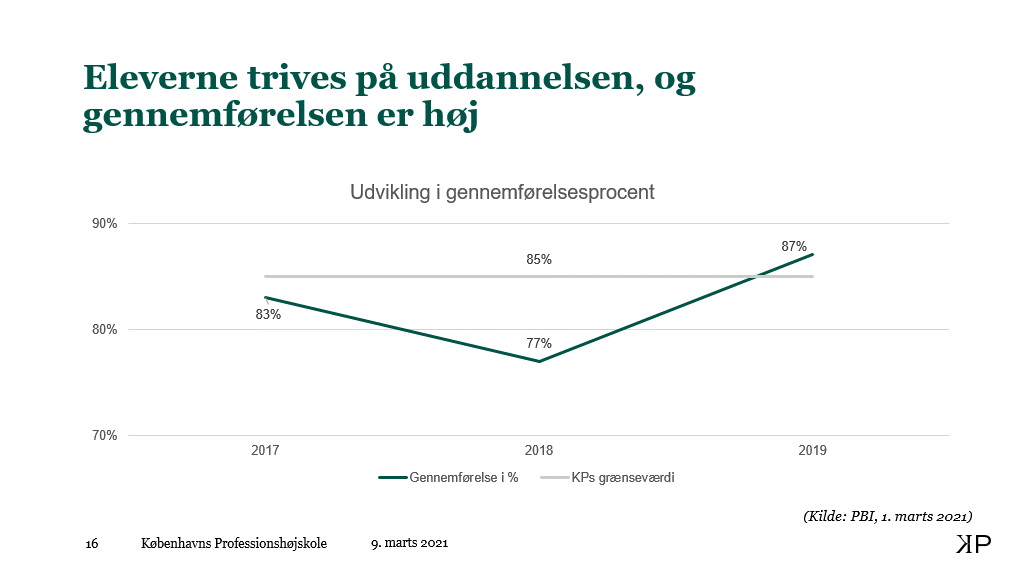 23. marts 2021
Mål 2: Flere skal fuldføre en erhvervsuddannelse
Analyse af skolens udfordringer
Frafald inden for de tre første måneder af hovedforløbet:Ni elever er i 2019 faldet fra inden for de første tre måneder af hovedforløbet på uddannelsen. Seks elever er opsagt af arbejdsgiver i prøvetiden, alle i løbet af den første korte praktik. Dette skyldtes enten for stort fravær eller at arbejdsgiver ikke mente, at eleverne besad den nødvendige modenhed til at tage uddannelsen på daværende tidspunkt, og der var derfor ikke umiddelbart potentiale for fastholdelse. 
En elev mødte aldrig op på uddannelsen, to elever har fortrudt sit uddannelsesvalg. 
Frafaldsprofiler ifht. frafald efter de tre første måneder af hovedforløbet:Elever, der selv siger op. For disse elever gælder, at de alligevel ikke ønskede at tage den pædagogiske assistentuddannelse, og der var således ikke potentiale for fastholdelse.
Elever ophørt pga. store personlige problemer af psykosocial karakter. Denne gruppe elever har så store problemer, at de ikke er i stand til at tage en uddannelse på nuværende tidspunkt.
På trods af en massiv indsats fra skolens studievejleder samt individuel støtte lykkedes det ikke at fastholde eleverne, og skolen vurderer, at der ikke var potentiale for at fastholde eleverne.
Analysen af skolens udfordringer baserer sig på egne undersøgelser. Skolen vurderer, at resultaterne af vores indsatsområder har medvirket til at øge gennemførslen på uddannelsen. Den brede vifte af fastholdelsesinitiativer med fokus på en individuel tidlig støtte ser ud til at have god effekt. 
Skolens største udfordringer ifht. frafald og gennemførelse er manglende uddannelsesparathed ved studiestart. Denne udfordring er blevet mere markant efter erhvervsuddannelsesreformens målsætning om, at flere skal vælge en erhvervsuddannelse direkte efter 9. eller 10. klasse. Dette har medført, at eleverne på uddannelsen er yngre end tidligere. Professionelt pædagogisk relationsarbejde kræver en vis personlig modenhed, og på trods af, at ønske om tage uddannelsen måske er på plads hos eleven, er den personlige modenhed måske ikke tilstrækkelig.
Fortsættes på næste side
23. marts 2021
Mål 2: Flere skal fuldføre en erhvervsuddannelse
Generelt vurderer skolen, at de tilbud, eleverne kan trække på, i høj grad matcher behovet. Erfaringen er, at den tidlige individuelle støtte har stor effekt og fastholder de elever, hvor der er potentiale. 
Skolen ser fortsat også et potentiale for fastholdelse i at styrke viden om den pædagogiske assistentuddannelse hos praktikinstitutionerne for at afstemme forventninger og styrke forståelsen af, hvilken uddannelsesopgave, der ligger i at have en pædagogiske assistent elev i praktik. Dette med særligt fokus på udfordringerne med meget unge elever med sparsom eller ingen erfaring med arbejdsmarkedet eller elever med psykisk sårbarhed eller andre personlige udfordringer. Dette samarbejder skolen løbende med kommunerne om. 
Den største udfordring mhp. at øge gennemførelsen er fortsat personlige og psykosociale problemer hos eleven. Mange elever benytter sig af muligheden for samtaler om angst og stress, som fastholdelseskonsulenten tilbyder, og studievejlederen, som bl.a. hjælper elever med studiestrategier og handleplaner, oplever også fortsat stor søgning.
Dette underbygges af, at flere elever opsiges i prøvetiden af arbejdsgiver med begrundelsen stort fravær og manglende modenhed. 
Tidligere havde en del af eleverne forudgående erfaring med det pædagogiske arbejdsmarked og havde derigennem opnået en afklaring ifht. lyst og egnethed til professionen samt nogle erfaringer dels med arbejdsmarkedet i almindelighed og det pædagogiske felt specifikt. Når flere elever tager en erhvervsuddannelse direkte efter 9. eller 10. klasse, kan færre trække på en sådan erfaring, og det kan betyde større frafald, ofte i praktikken som for en del elevers vedkommende er første møde med arbejdsmarkedet. Dette kan være medvirkende til det frafald, der sker som resultat af, at flere elever opsiges af arbejdsgiver i prøvetiden. 
Derudover oplever skolen udfordringer ifht. loven om at jobcentrene skal give uddannelsespålæg til alle unge 18-24-årige uden en kompetencegivende uddannelse. En problemstilling kan være, at nogle af de unge, der påbegynder uddannelsen med et uddannelsespålæg ikke er uddannelsesparate fx pga. massive psykosociale problemer.
Fortsættes på næste side
23. marts 2021
Mål 2: Flere skal fuldføre en erhvervsuddannelse
Disse indsatser har en positiv effekt på gennemførelsen, men nogle elever har så massive problemer, at det er meget vanskeligt at fastholde dem på uddannelsen på trods af en tidlig og helhedsorienteret støtte til eleven.
En mindre gruppe elever kan være frafaldstruede pga. udfordringer ifht. dels det faglige niveau på skolen og dels udfordringerne i praktikken. Det lykkes dog i de fleste tilfælde at fastholde eleverne i denne gruppe via tæt faglig støtte og samarbejde mellem skolen og praktikken.
Udviklingen i resultater og fastsættelse af resultatmål Skolen arbejder systematisk og kontinuerligt med en lang række indsatser ifht. at sænke frafaldet og øge gennemførslen på uddannelsen. Skolen er fortsat ambitiøs i forhold til at sikre et lavt frafald på uddannelsen. Skolen vurderer, at det er ”det lange seje træk” med en bred vifte af individuelle initiativer kombineret med lærernes engagement, der sikrer en øget gennemførelse, og skolen arbejder derfor videre med og tilpasser det eksisterende tilbud.
23. marts 2021
Vurdering af indsatser igangsat i 2020
23. marts 2021
Elever der tildeles støtte i SPS-systemet
Antallet af elever, der tildeles støtte i SPS-systemet er steget markant i 2020. Antallet af elever, der tildeles SPS på baggrund af  psykiske vanskeligheder/ udviklings-forstyrrelser er ligeledes stigende. (Kilde: Studieservice)

Derudover vurderer uddannelsen, at der er en stigning i antallet af elever med komplekse personlige problemstillinger, som ikke ønsker at modtage støtte, og som derfor ikke registreres.
*Kilde: Uddannelsesstatistik.dk. Tallet for 2020 er ikke valideret af UVM endnu, men er KPs eget tal.
23. marts 2021
Indsatser der igangsættes i 2021
23. marts 2021
Mål 3: Erhvervsuddannelserne skal udfordre alle elever, så de bliver så dygtige, de kan
Mål 3: Erhvervsuddannelserne skal udfordre alle elever, så de bliver så dygtige, de kan
Beskæftigelsesprocent


Beskæftigelsen er steget fra 31% i 2016 til 50% i 2018 (nyeste tal, der er ikke tal før 2016 i uddannelsesstatistik.dk). 

Ledigheden er faldet fra 25 % i 2014 til 12,0 % i 2018 (nyeste tal).

39% af dimittenderne starter på en videregående uddannelse eller en anden uddannelse. 

Uddannelsen har fortsat beskæftigelsesmulighederne for PAU-dimittenderne som opmærksomhedspunkt.

Kilde: Uddannelsesstatistik.dk
23. marts 2021
Mål 3: Erhvervsuddannelserne skal udfordre alle elever, så de bliver så dygtige, de kan
Vurdering af resultater 
Frekvenserne er et gennemsnit af beskæftigelsen og ledigheden i kalenderåret efter endt uddannelse. Det vil sige, at for elever, som blev færdiguddannede i 2017, er frekvenserne et udtryk for den gennemsnitlige beskæftigelse i 2018. 
Skolens aftagerundersøgelse udarbejdet i 2020 viser, at 39% af de nyuddannede pædagogiske assistenter (som er uddannet i perioden 2014-18) har påbegyndt en ny uddannelse inden ultimo sep. 2018. 83% af de dimittender, der er begyndt på en ny uddannelse har valgt en videregående uddannelse - pædagoguddannelsen eller socialrådgiveruddannelsen. 
(Kilde: KPs egne beregninger på registerdata fra Danmarks Statistik).
I den politiske aftale om minimumsnormeringer indgår de pædagogiske assistenter som del af det uddannede personale.
På det pædagogiske område er der tradition for ufaglært arbejdskraft, som er billigere end faglært personale som pædagogiske assistenter.
De pædagogiske assistenter udgør i dag kun 8 pct. af de ansatte i daginstitutionerne. Dette bunder bl.a. økonomiske og strukturelle forhold eksempelvis overenskomstmæssigt:   
Månedsløn (inklusive pension)Pædagog 35.270 kr.  Pædagogisk assistent: 31.079 kr.Pædagogmedhjælper 26.924 kr. (Kilde: FOA)
23. marts 2021
Vurdering af indsatser igangsat i 2020
23. marts 2021
Indsatser der igangsættes i 2021
23. marts 2021
Mål 4: Tilliden til og trivslen på erhvervsuddannelserne skal styrkes
Mål 4: Tilliden til og trivslen på erhvervsuddannelserne skal styrkes
Elevtrivsel
PAU-elevernes trivsel dalede i forbindelse med flytningen fra det mindre uddannelsessted i Sydhavn til Campus Carlsberg i 2016. Dette betød, at uddannelsen to år i træk lå 0,1 under landsgennemsnittet, hvilket slog ud i ministeriets screening. 
Skolen igangsatte en lang række indsatser for at øge elevtrivslen,  og uddannelsen ligger nu over eller på niveau med landsgennemsnittet på alle indikatorer. 
 Kilde: Uddannelsesstatistik.dk
23. marts 2021
Mål 4: Tilliden til og trivslen på erhvervsuddannelserne skal styrkes
Kilde: Uddannelsesstatistik.dk
23. marts 2021
Mål 4: Tilliden til og trivslen på erhvervsuddannelserne skal styrkes
Virksomhedstilfredshed

Praktikinstitutionernes vurdering af samarbejdet med skolen ligger med en vurdering på 6,6 ud af 10 under landsgennemsnittet på 7,0 i virksomhedstilfredshedsundersøgelsen. Tilfredsheden er dog steget siden første måling i 2017. 

Data for virksomhedstilfredshed er analyseret i det lokale uddannelsesudvalg (LUU) mhp. at afdække årsager til niveauet. Største udfordringer vurderes at have strukturelle årsager, som ligger uden for skolens område.

Skolen arbejder tæt sammen med kommunerne om at styrke samarbejdet med praktikken, og dette arbejde fortsætter. LUU finder ikke anledning til at igangsætte nye initiativer.

Virksomhedstilfredshedsmålingen gennemføres en gang årligt med en obligatorisk spørgeramme fra ministeriet. Virksomhederne er de praktiksteder, der har haft en elev fra uddannelsen i praktik i det seneste år. Indikatorerne går fra 1-10.
Kilde: Uddannelsesstatistik.dk
23. marts 2021
Vurdering af indsatser igangsat i 2020
23. marts 2021
Indsatser der igangsættes i 2021
23. marts 2021
Vurdering af indsatser igangsat i 2020
23. marts 2021
Indsatser der igangsættes i 2021
23. marts 2021